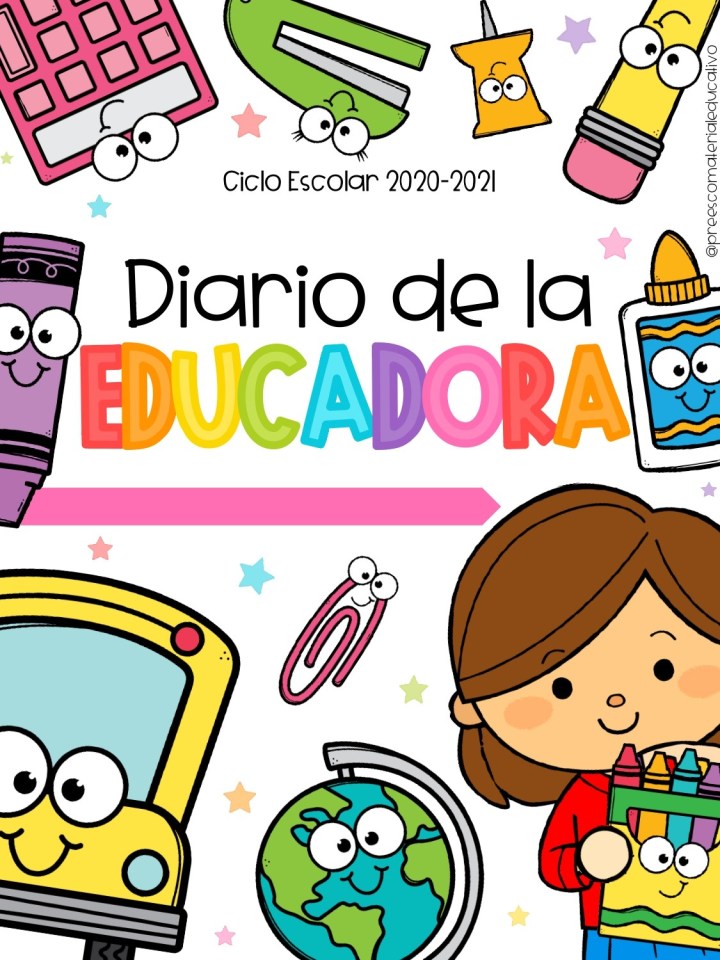 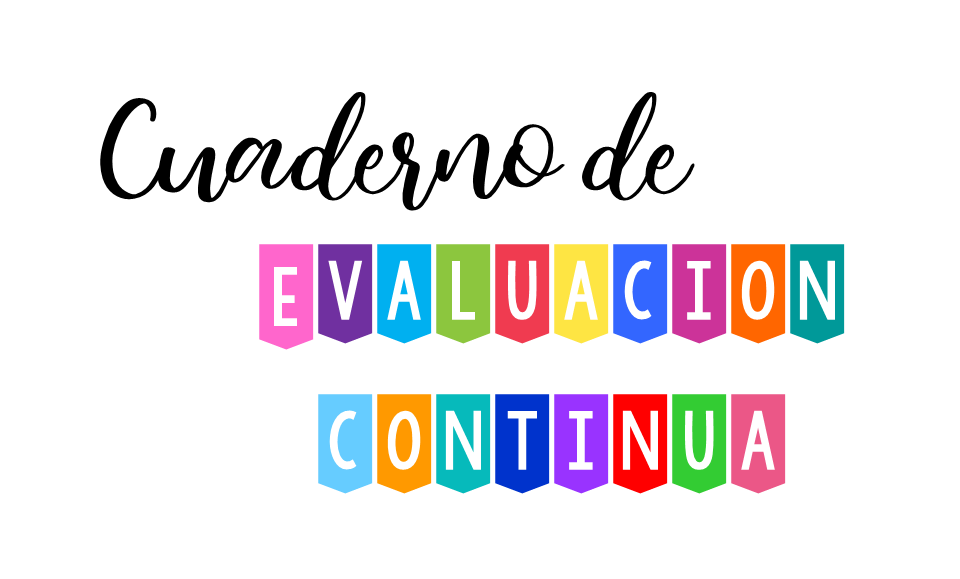 11 de enero al 5 de febrero
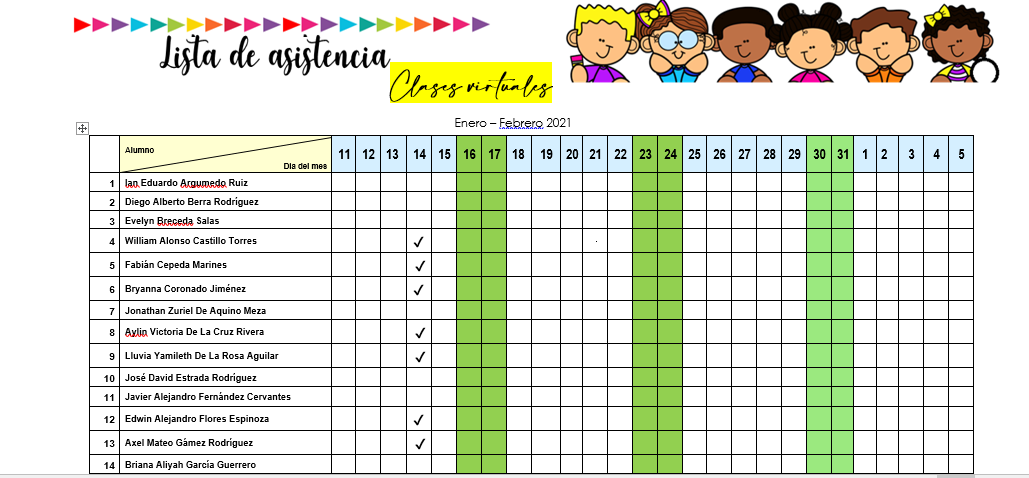 Semana 18
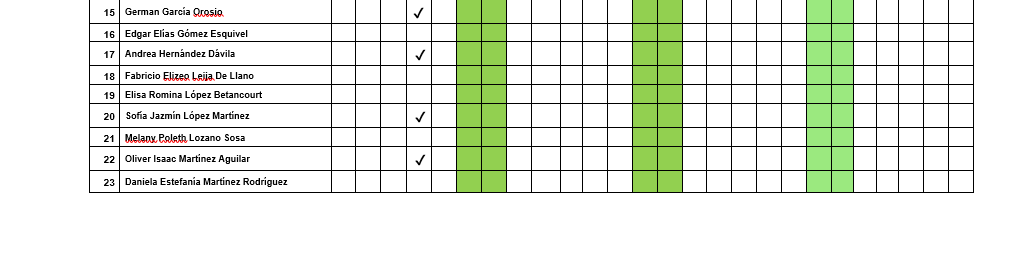 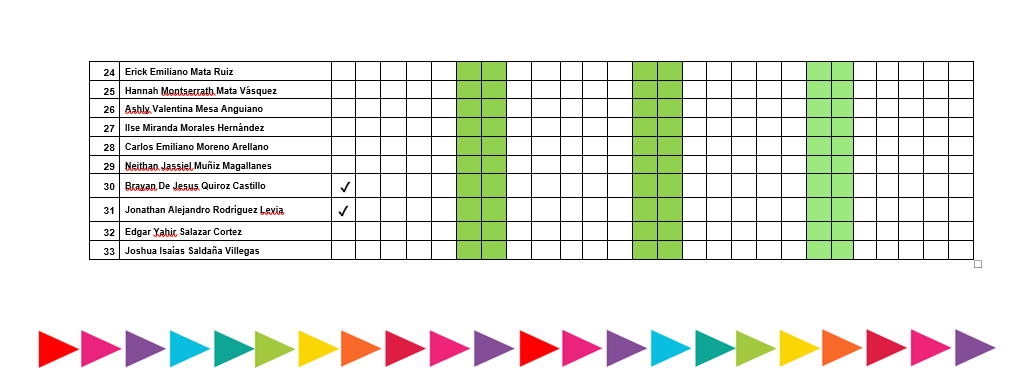 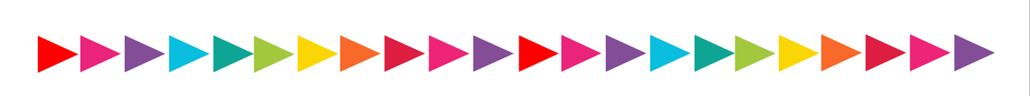 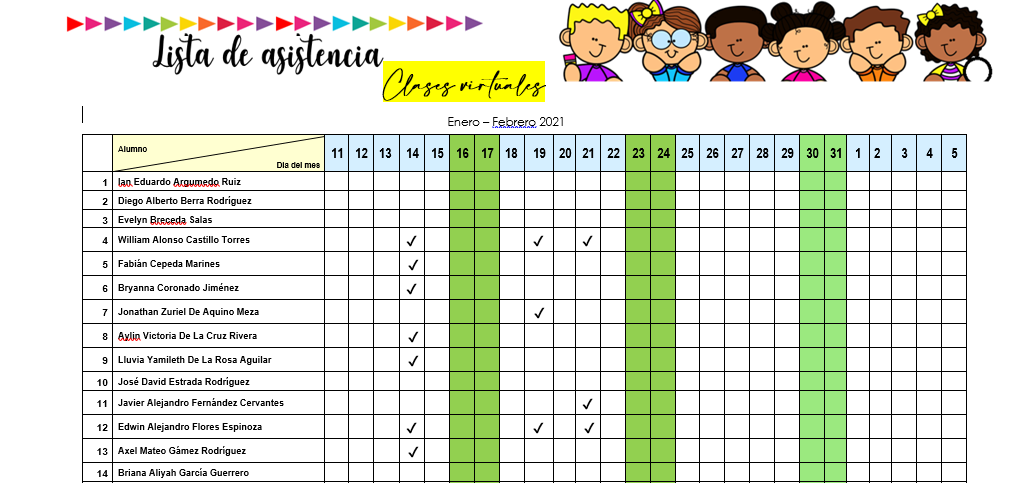 Semana 19
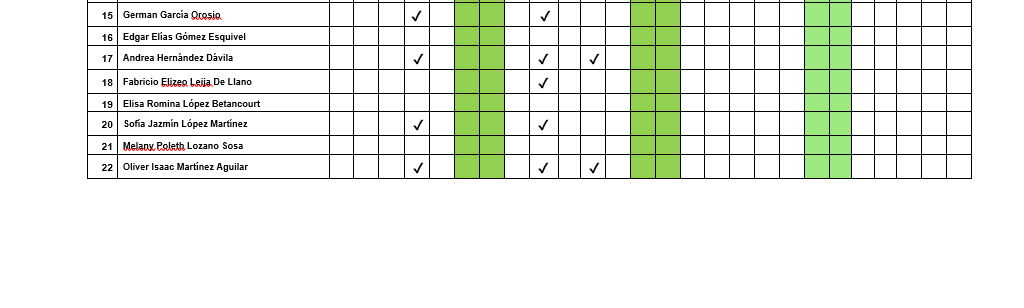 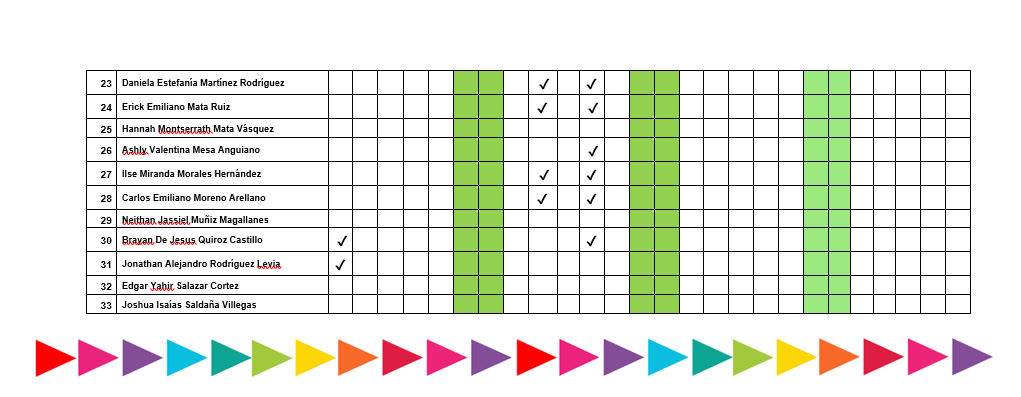 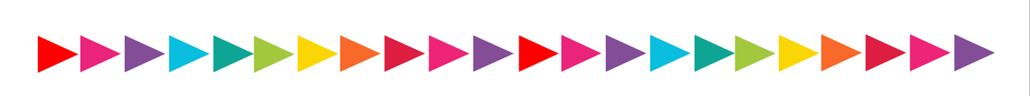 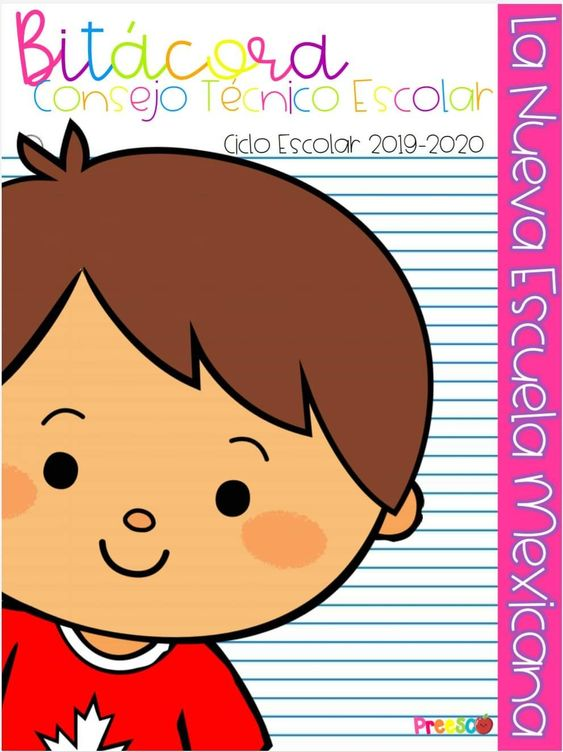 Alumno
Ian Eduardo
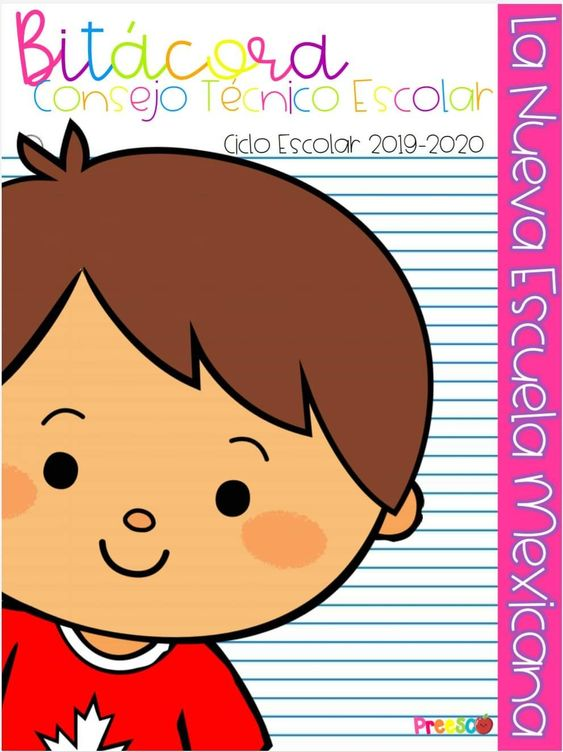 Alumno
Diego Alberto
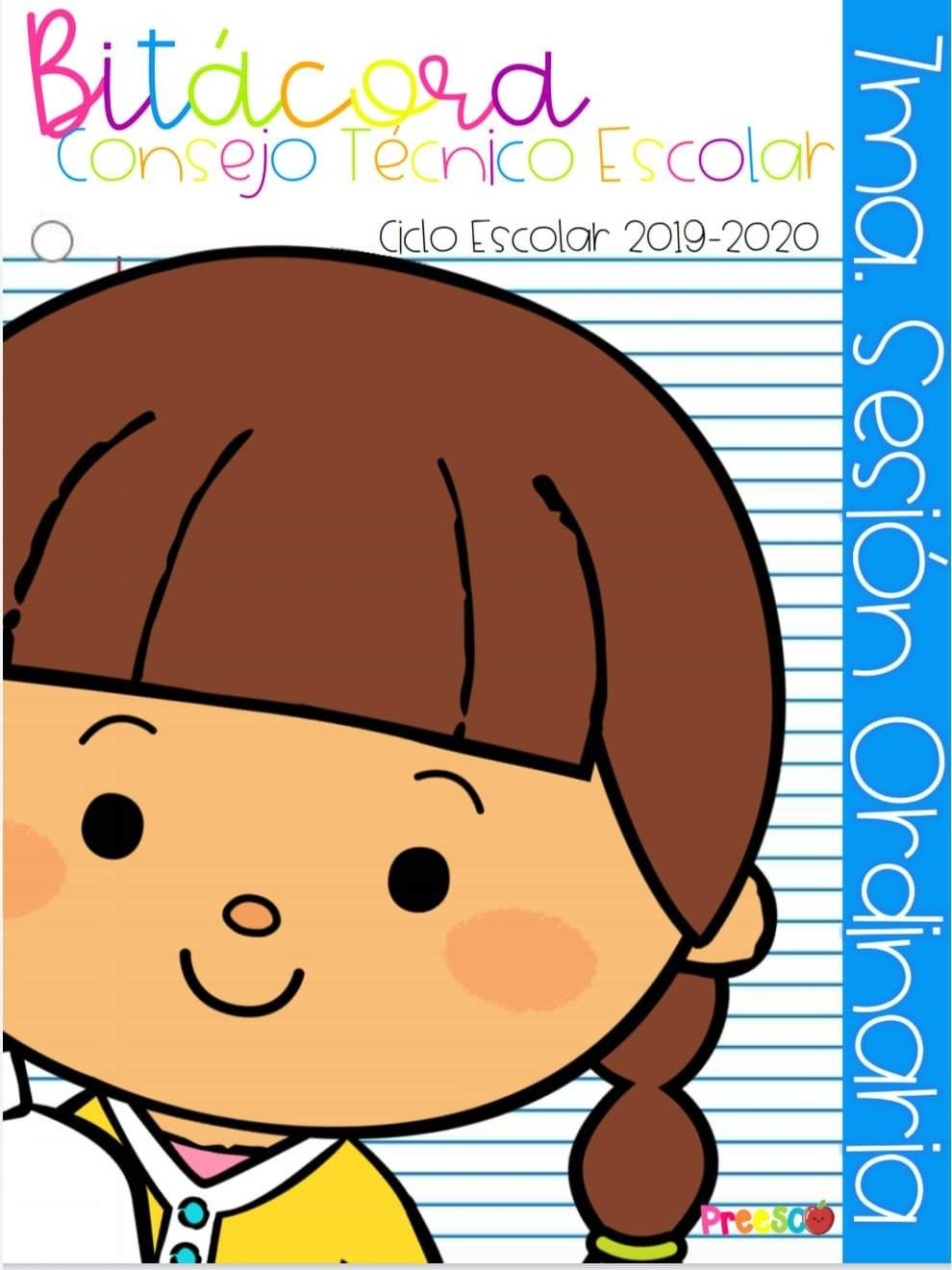 Alumna
Evelyn Breceda
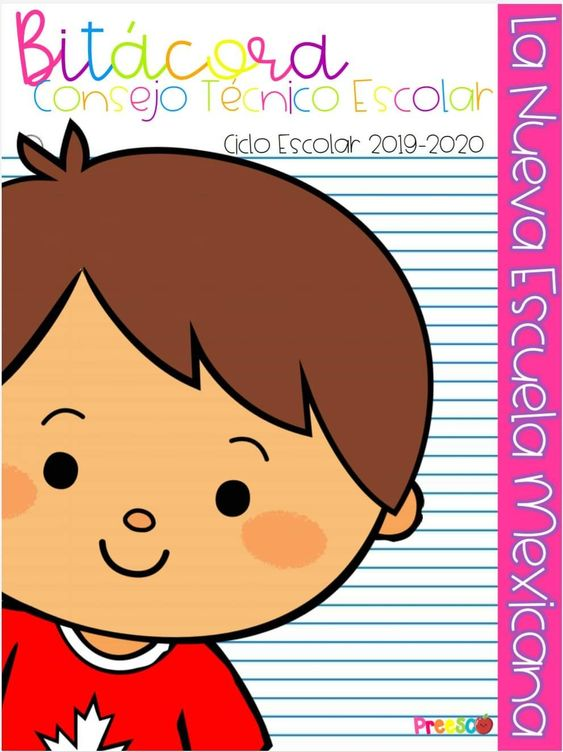 Alumno
William Alonso
PRIMERA SEMANA
SEGUNDA SEMANA
SEGUNDA SEMANA
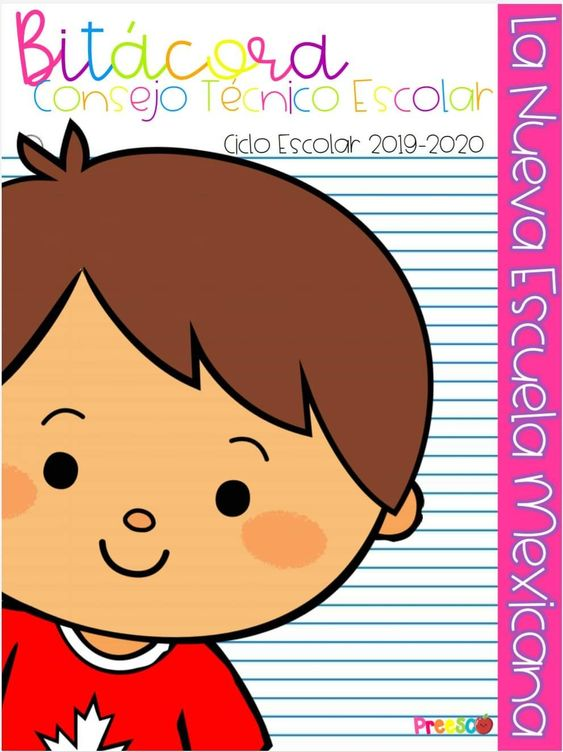 Alumno
Fabián Cepeda
PRIMERA SEMANA
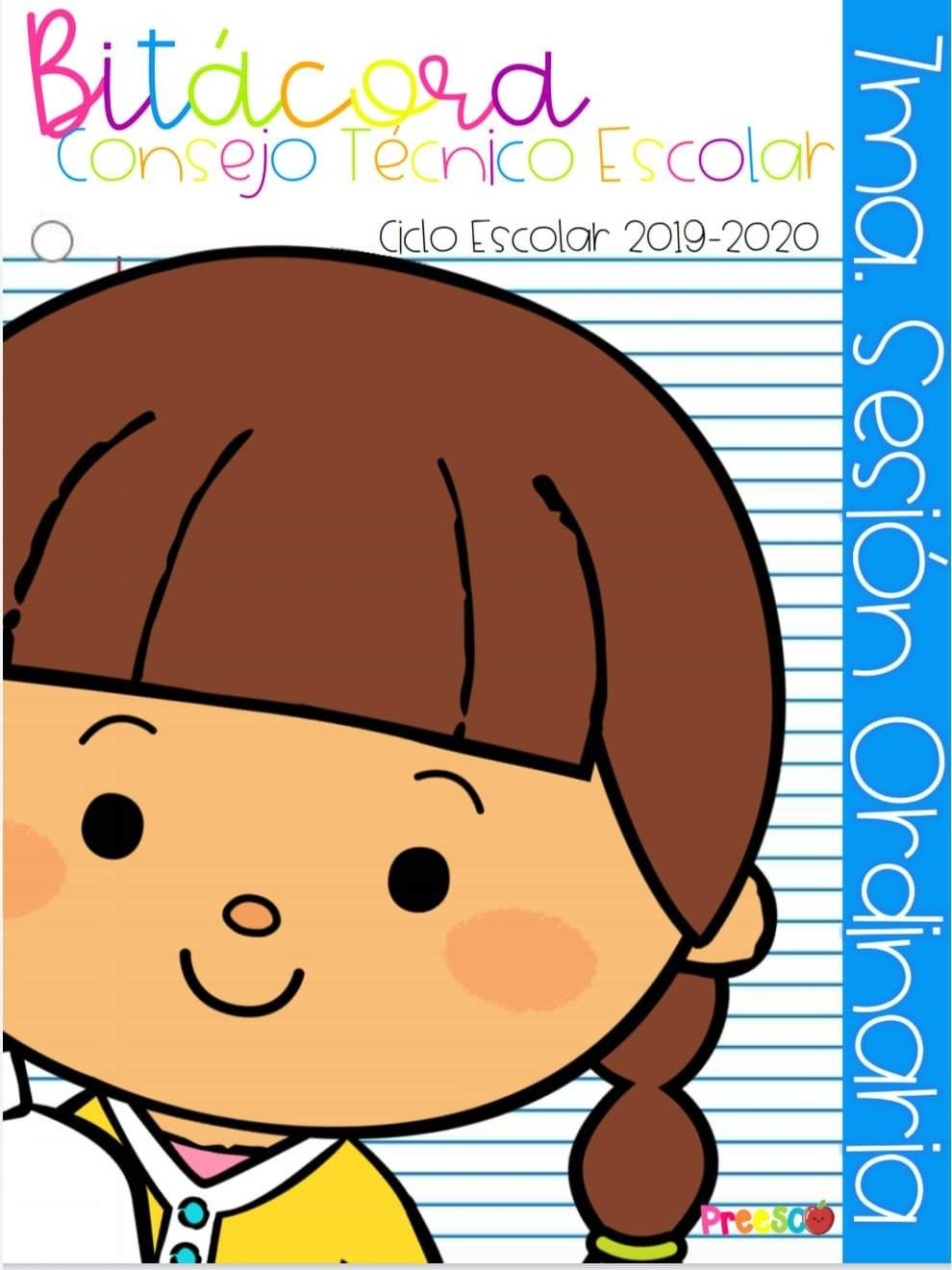 Alumna
Bryanna Coronado
PRIMERA SEMANA
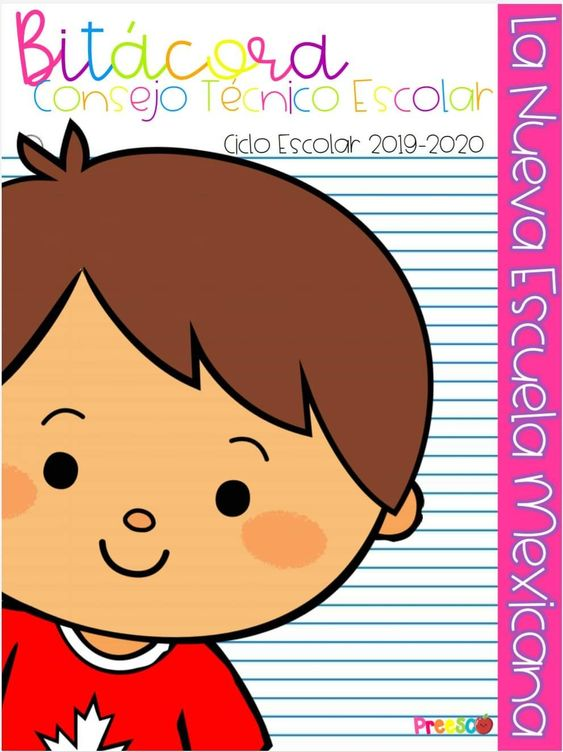 Alumno
Jonathan Zuriel
SEGUNDA SEMANA
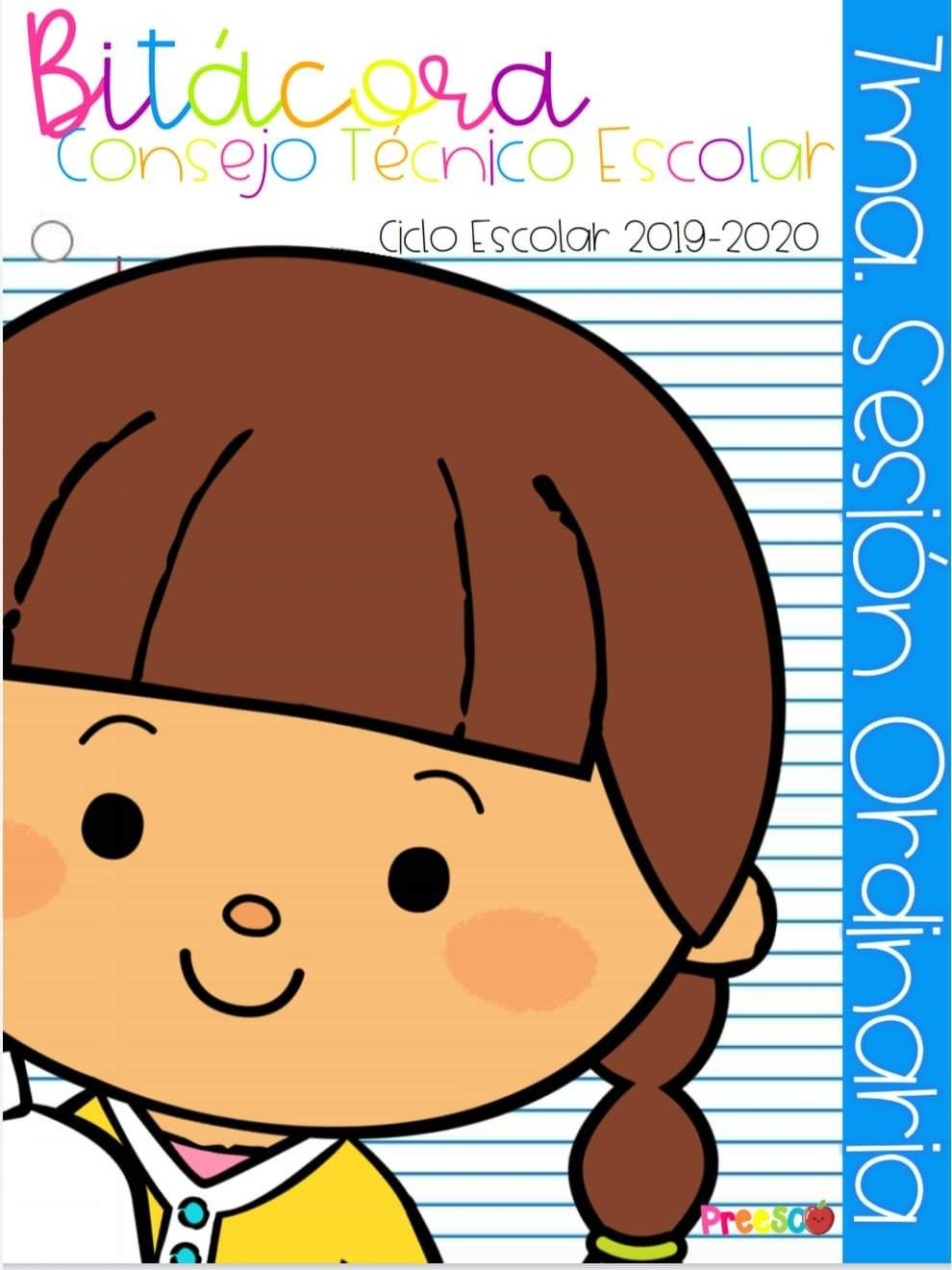 Alumna
Aylin Victoria
PRIMERA SEMANA
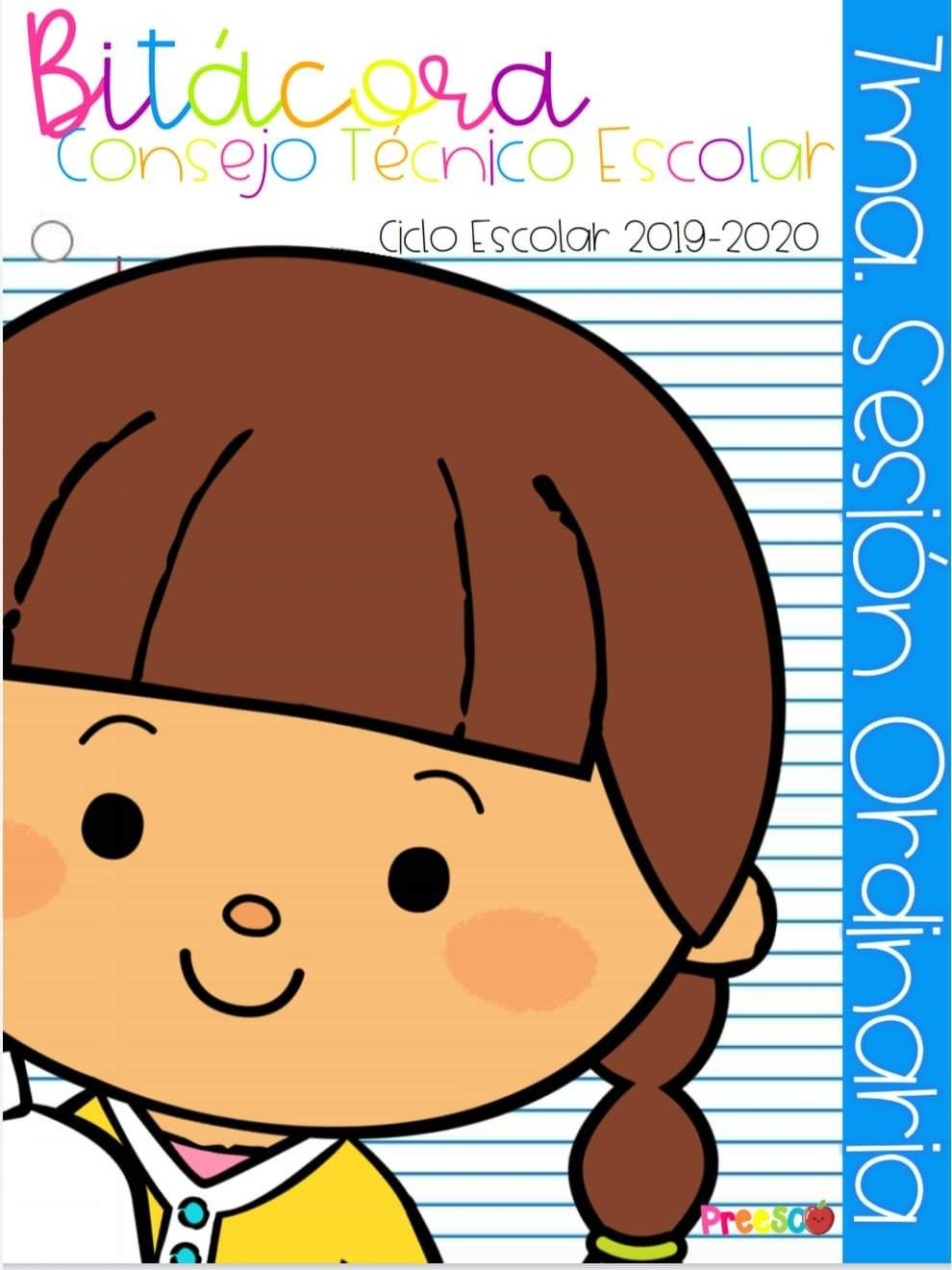 Alumna
Lluvia Yamileth
PRIMERA SEMANA
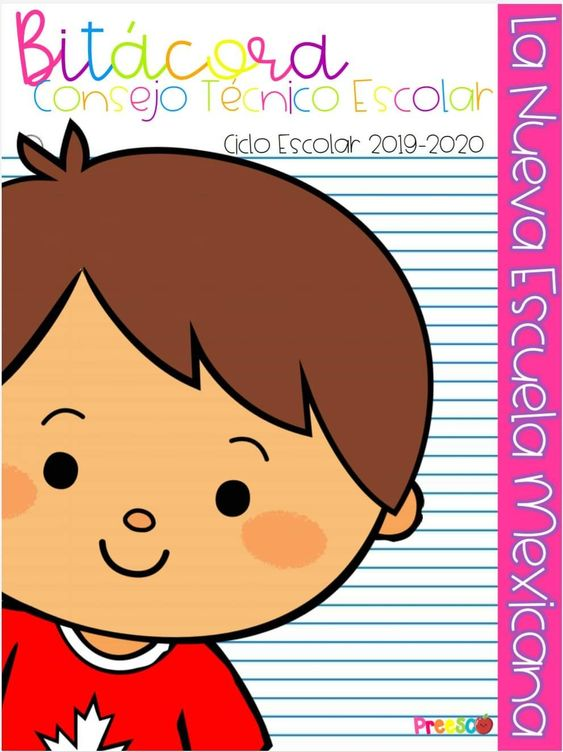 Alumno
José David
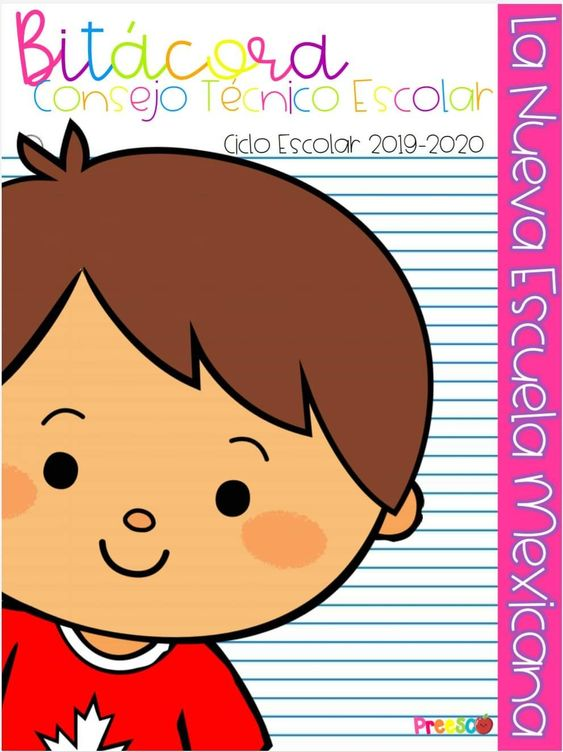 Alumno
Javier Alejandro
SEGUNDA SEMANA
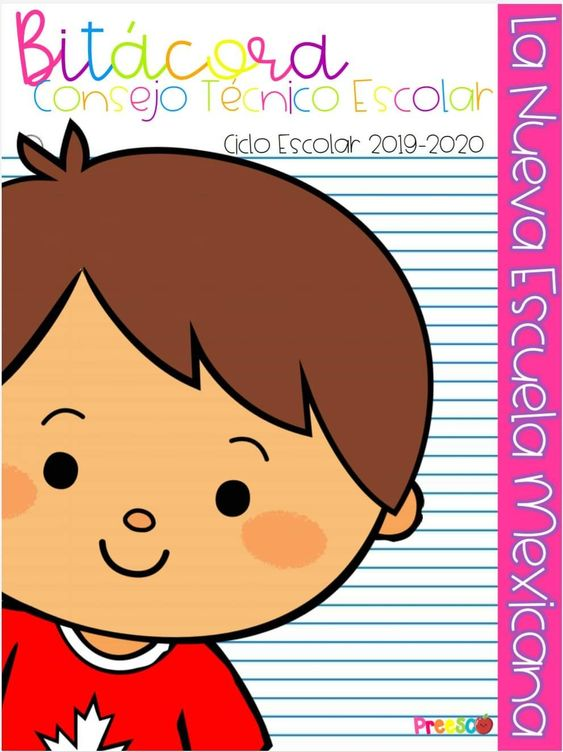 Alumno
Edwin Alejandro
PRIMERA SEMANA
SEGUNDA SEMANA
SEGUNDA SEMANA
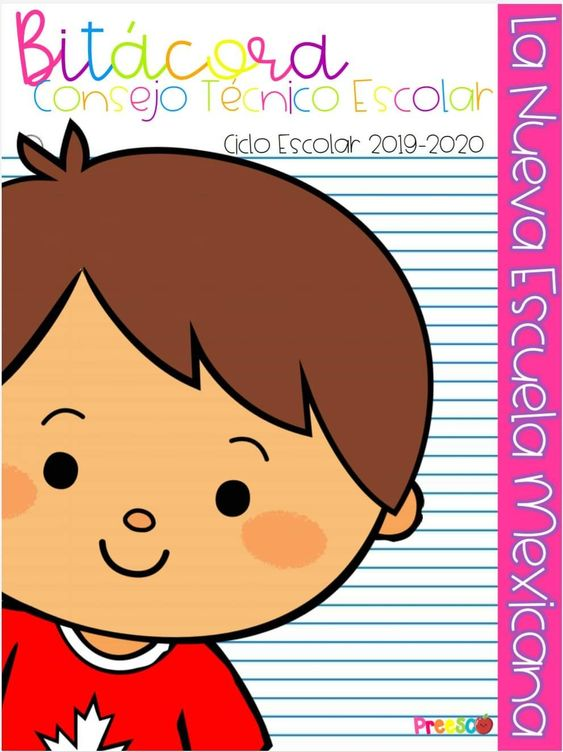 Alumno
Axel Mateo
PRIMERA SEMANA
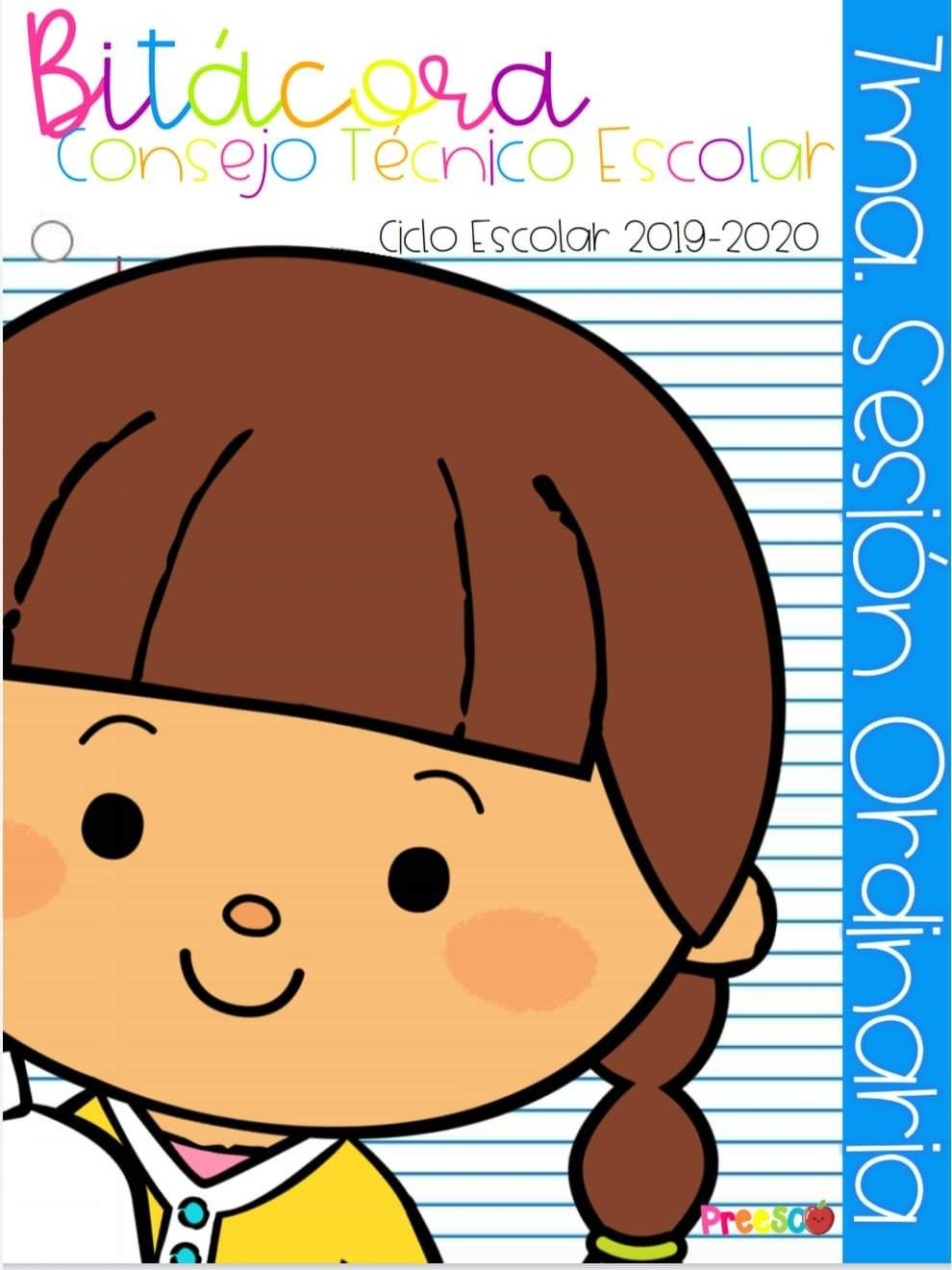 Alumna
Briana Aliyah
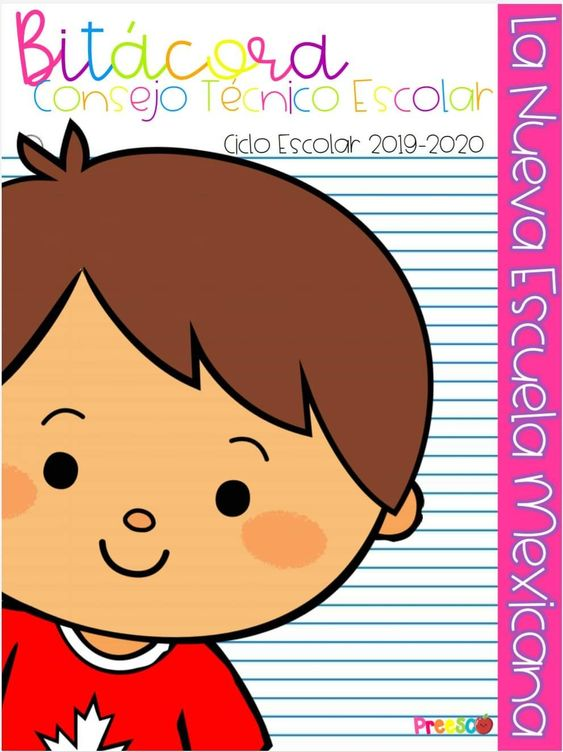 Alumno
German García
PRIMERA SEMANA
SEGUNDA SEMANA
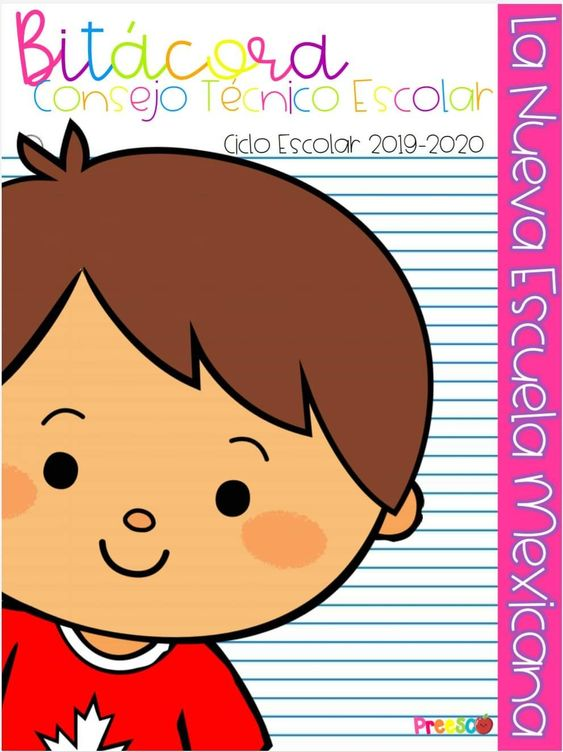 Alumno
Edgar Elías
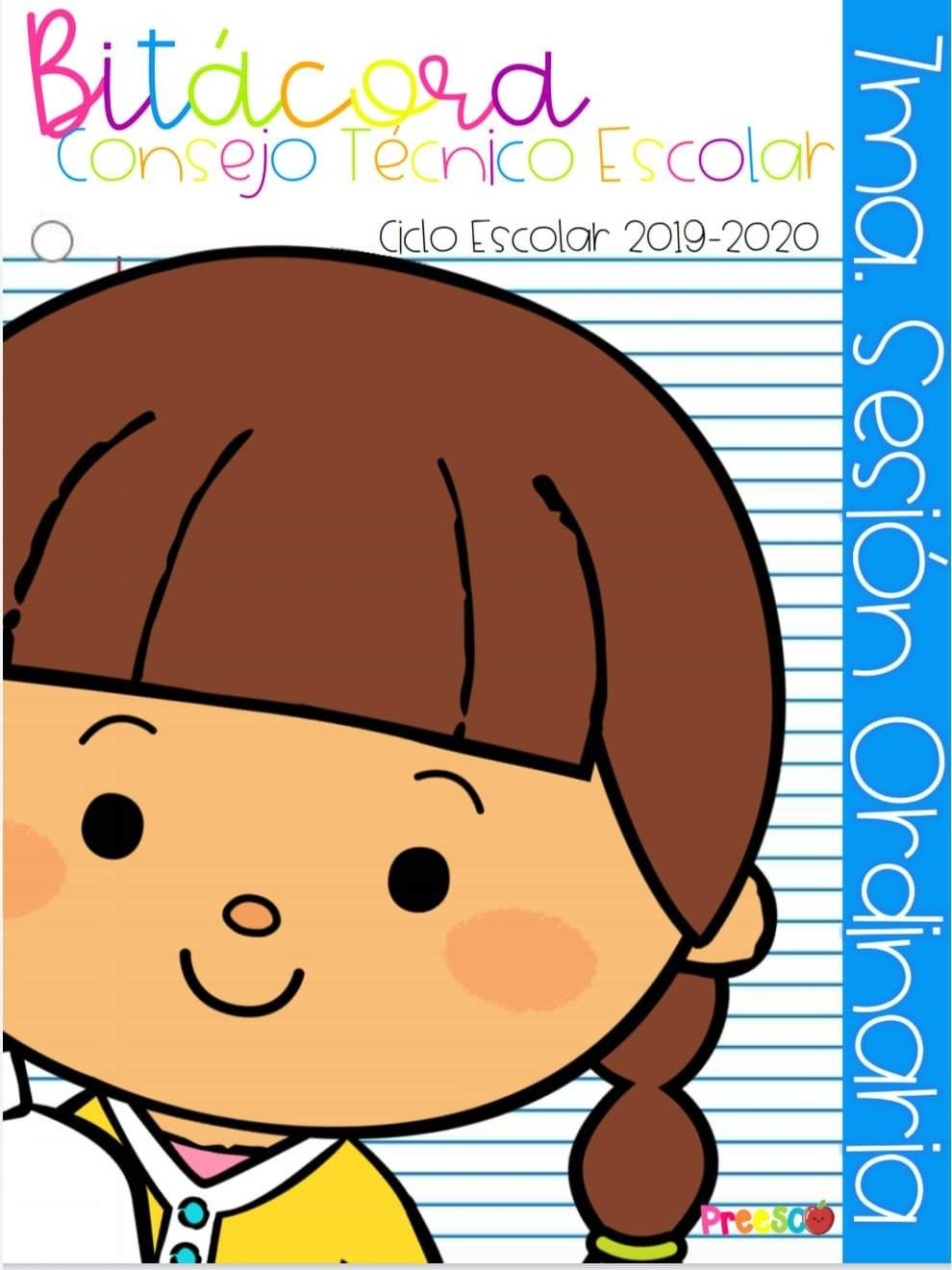 Alumna
Andrea Hernández
PRIMERA SEMANA
SEGUNDA SEMANA
SEGUNDA SEMANA
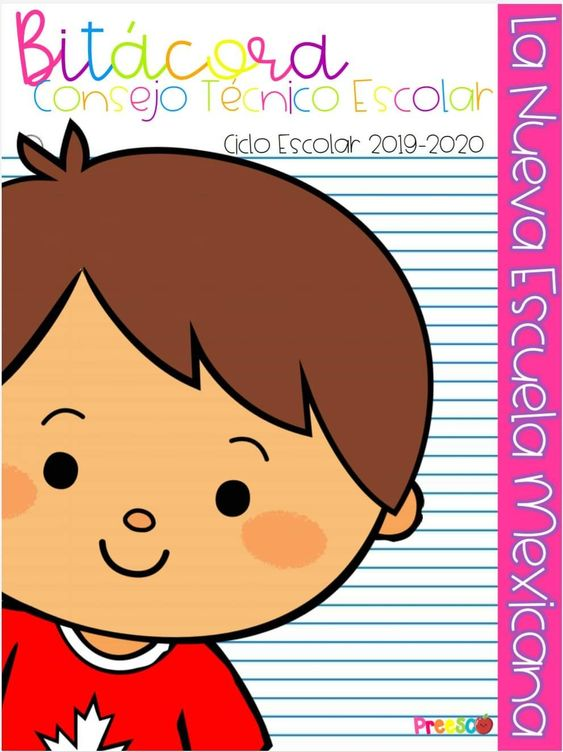 Alumno
Fabricio Elizeo
SEGUNDA SEMANA
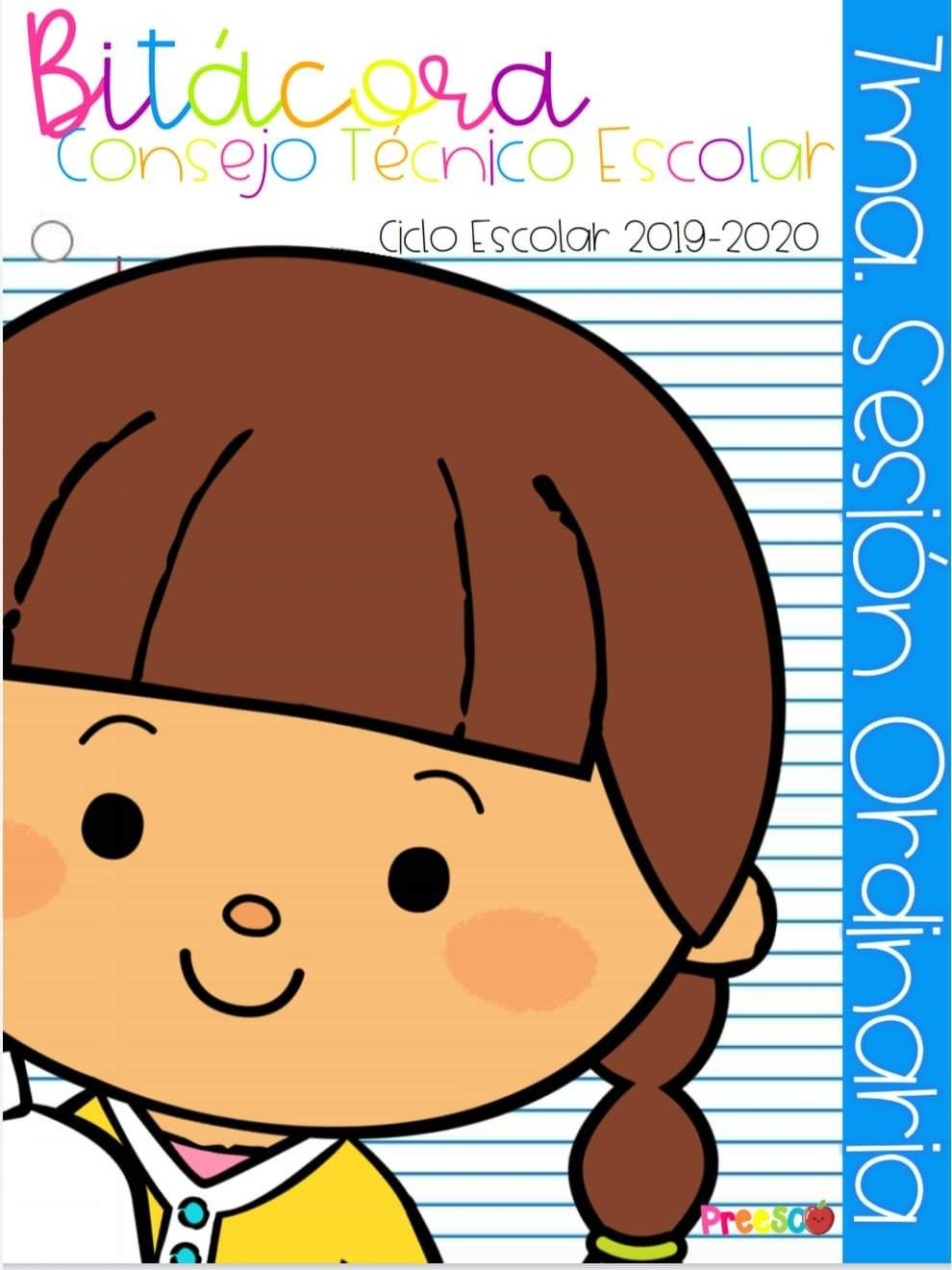 Alumna
Elisa Romina
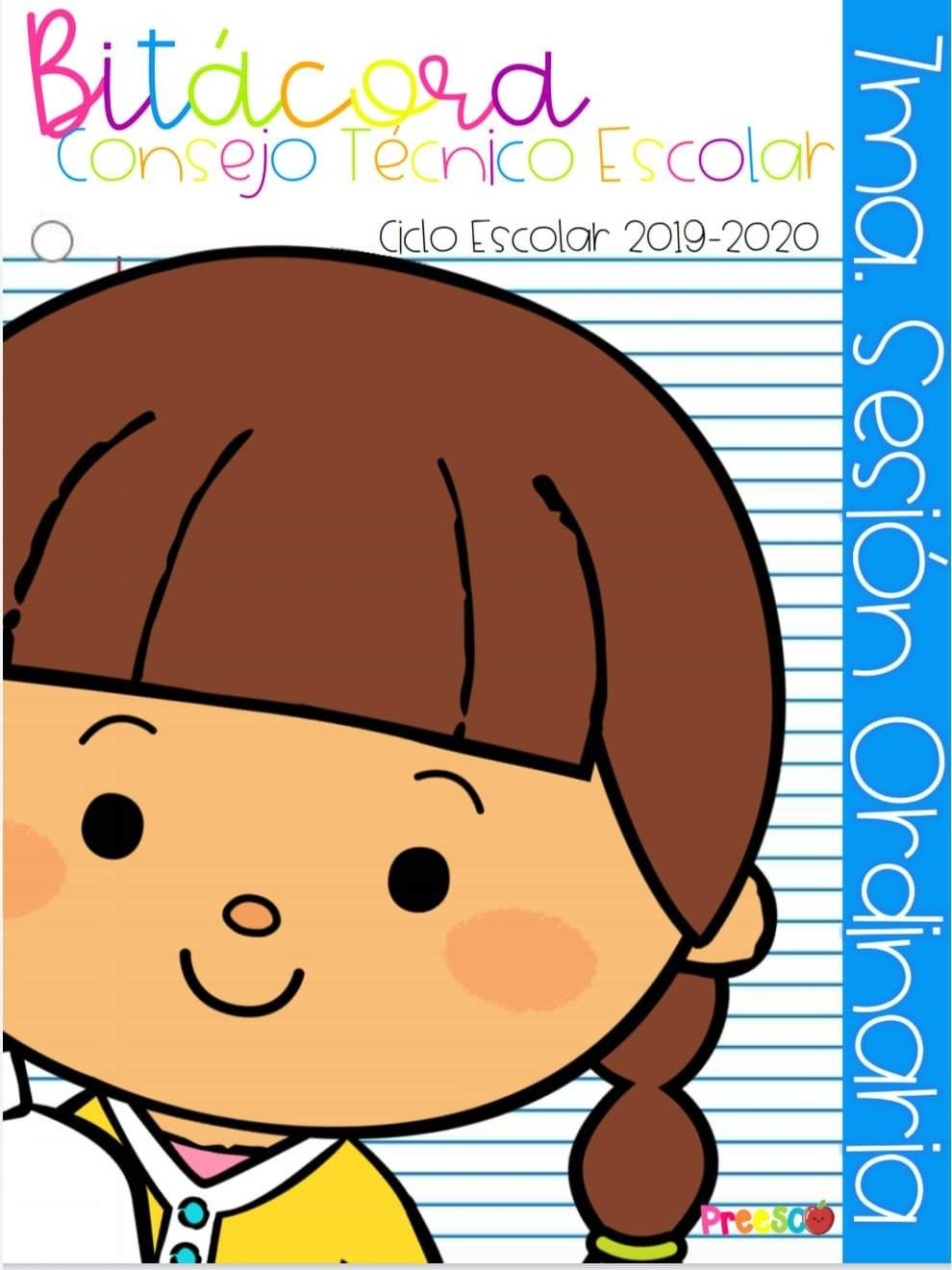 Alumna
Sofía Jazmín
PRIMERA SEMANA
SEGUNDA SEMANA
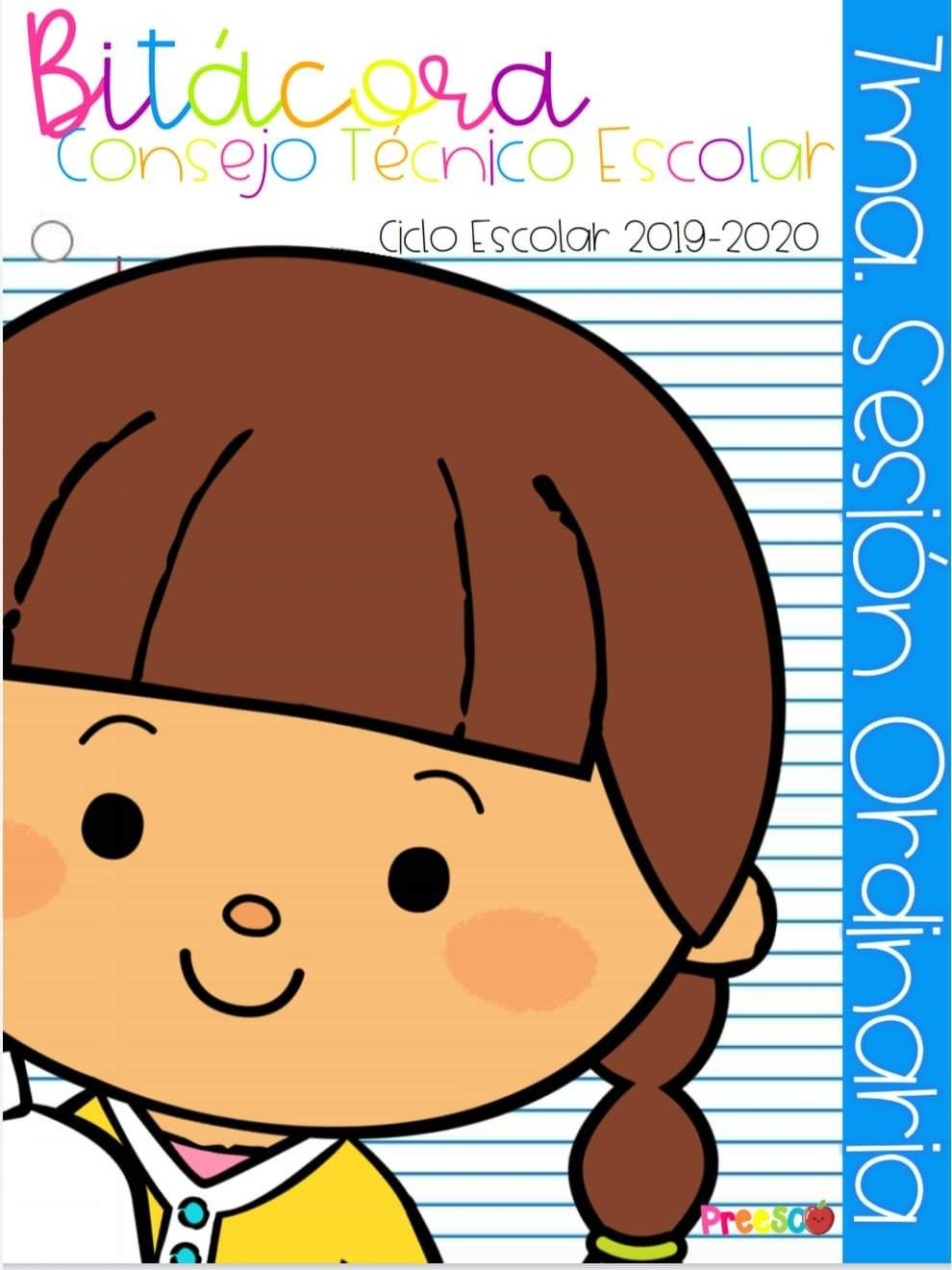 Alumna
Melany Poleth
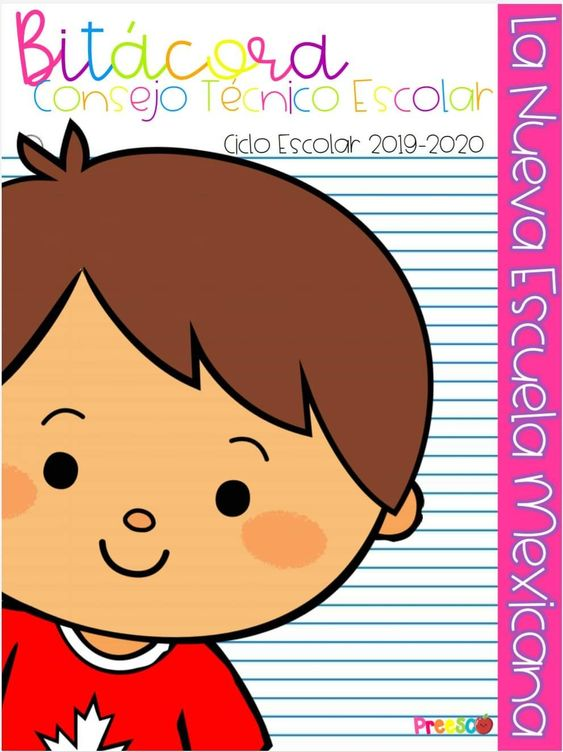 Alumno
Oliver Isaac
PRIMERA SEMANA
SEGUNDA SEMANA
SEGUNDA SEMANA
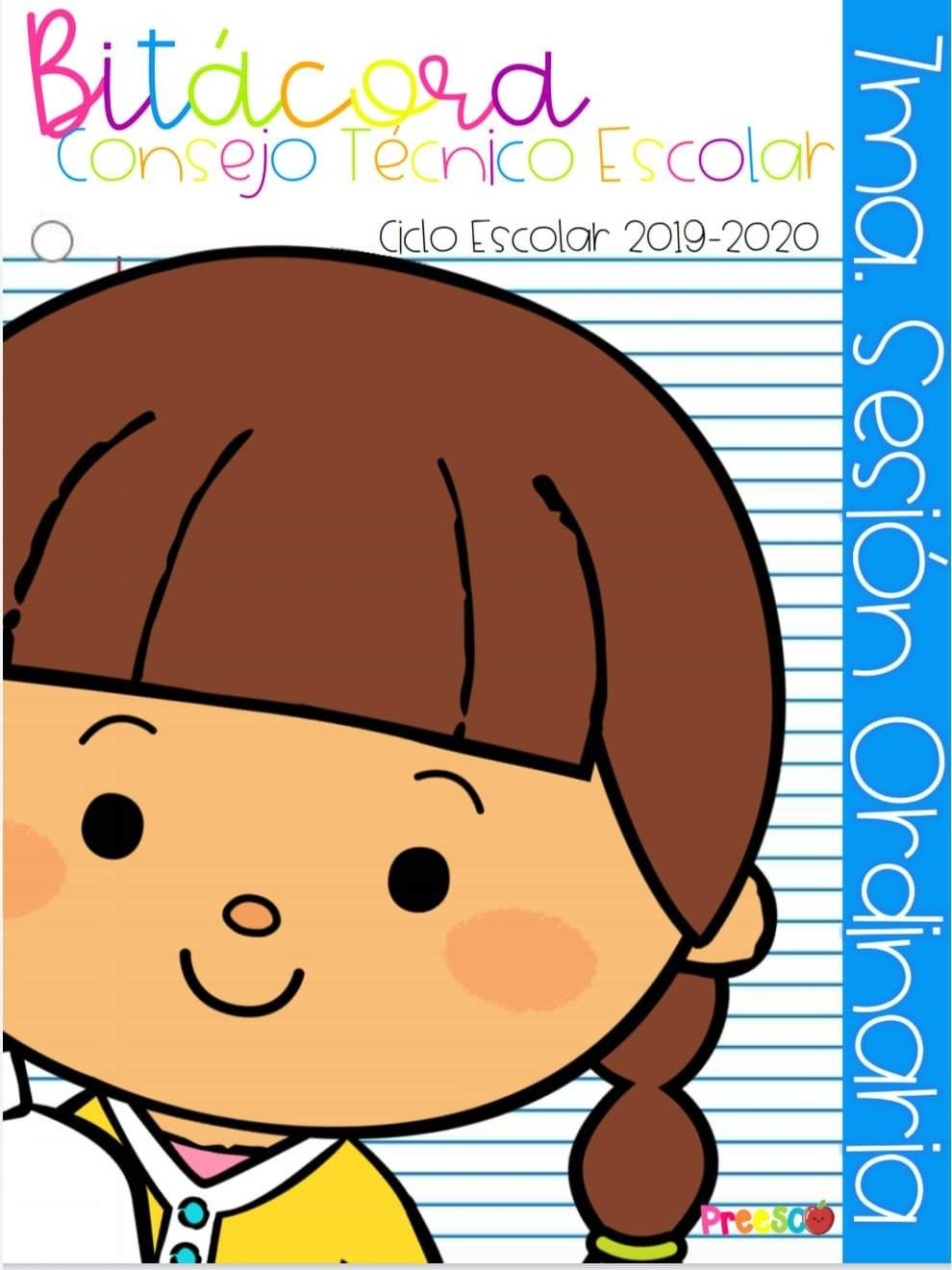 Alumna
Daniela Estefanía
SEGUNDA SEMANA
SEGUNDA SEMANA
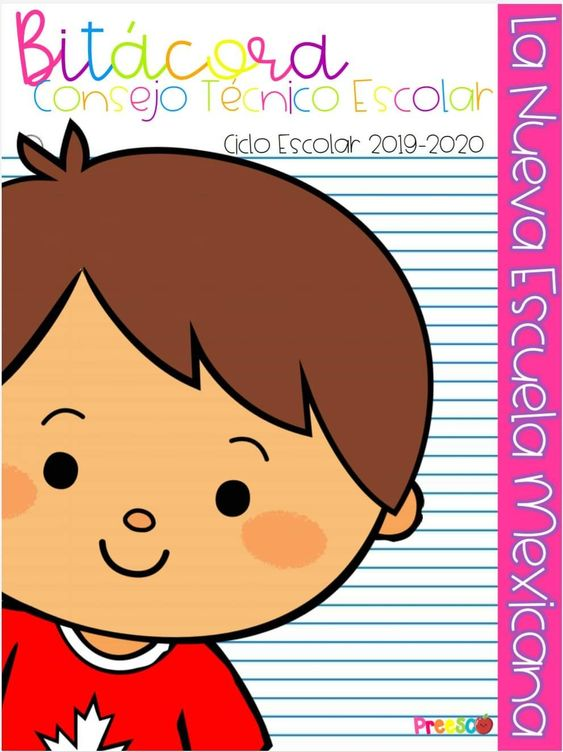 Alumno
Erick Emiliano
SEGUNDA SEMANA
SEGUNDA SEMANA
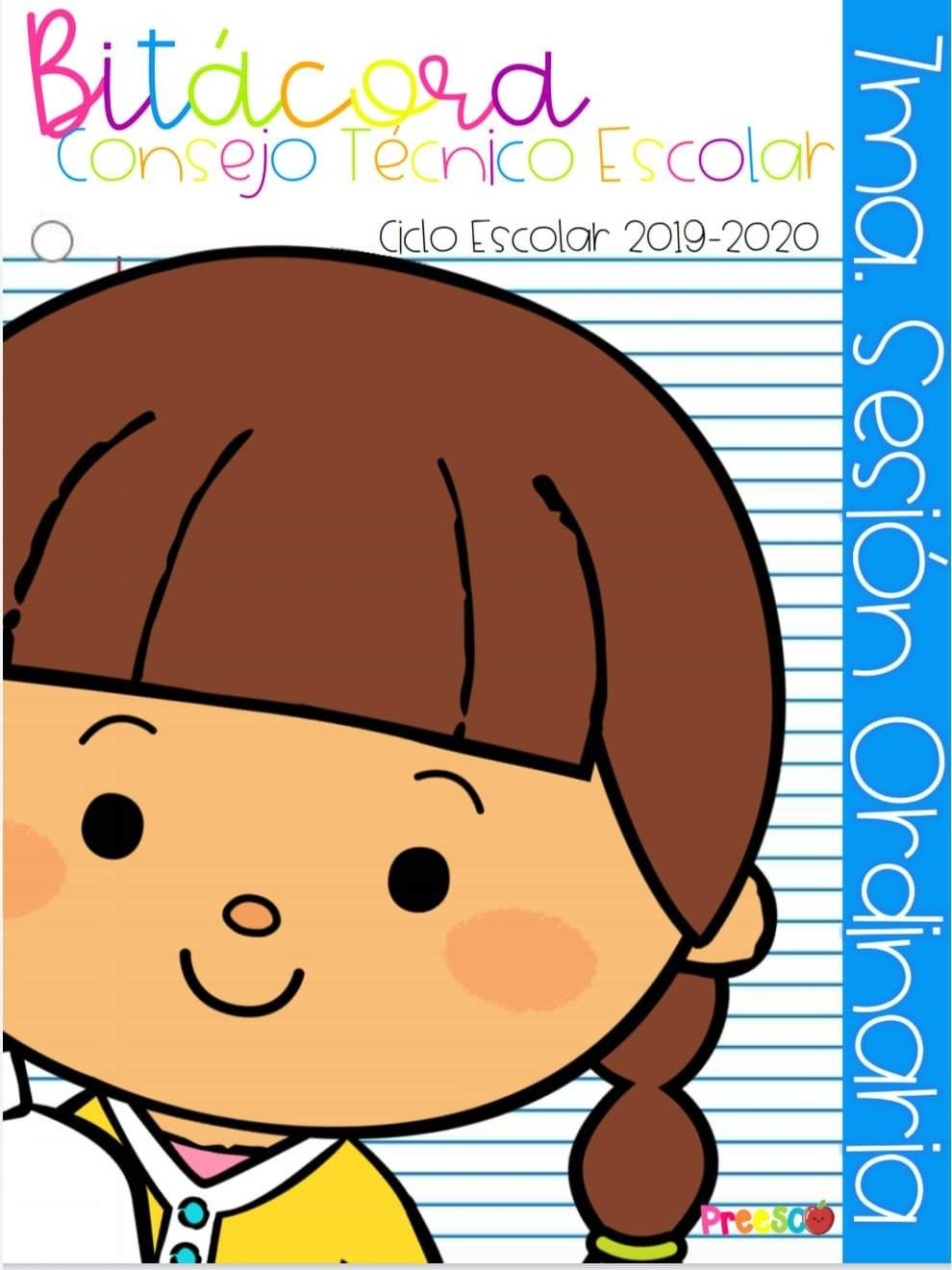 Alumna
Hannah Montserrath
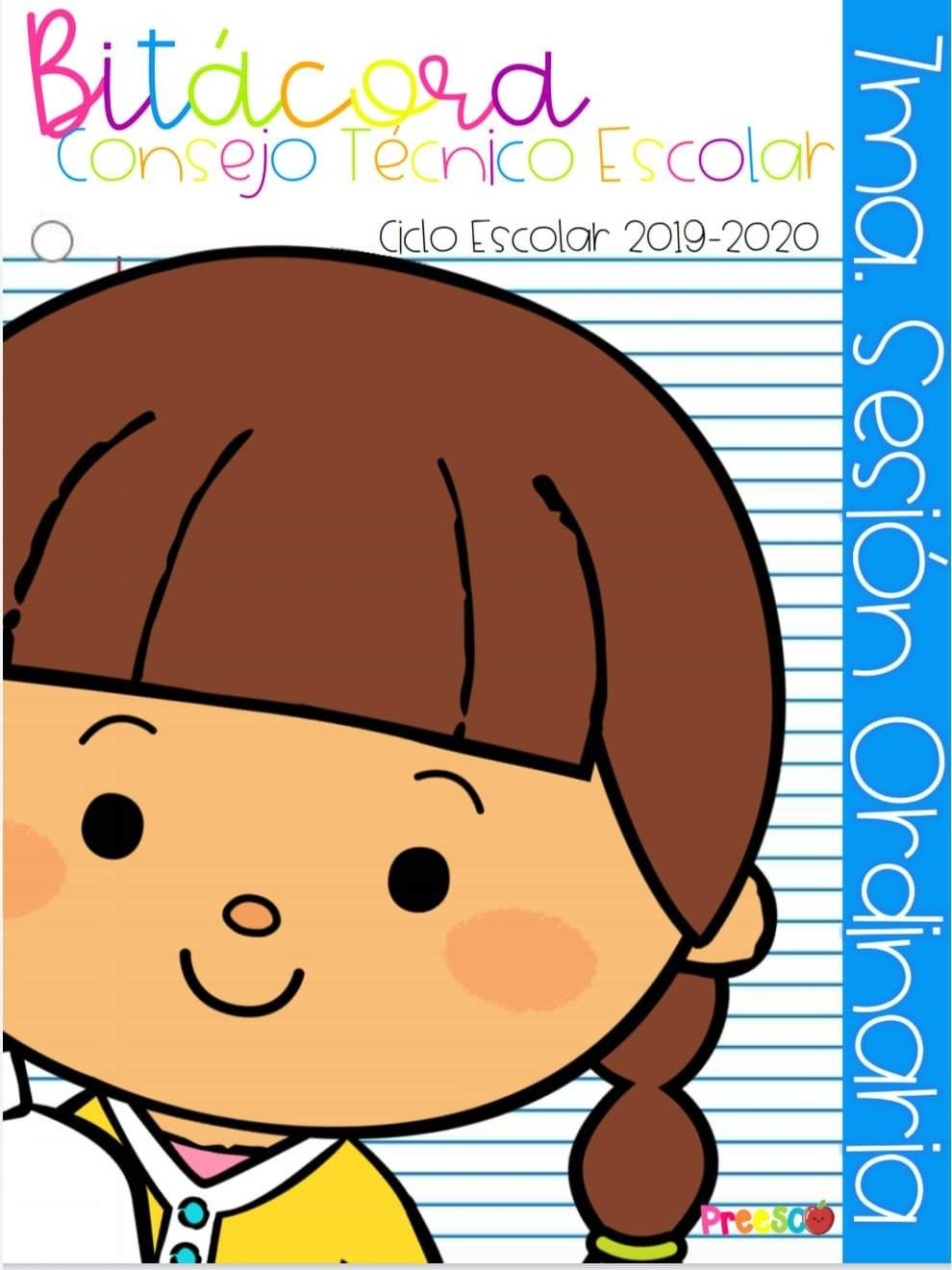 Alumna
Ashly Valentina
SEGUNDA SEMANA
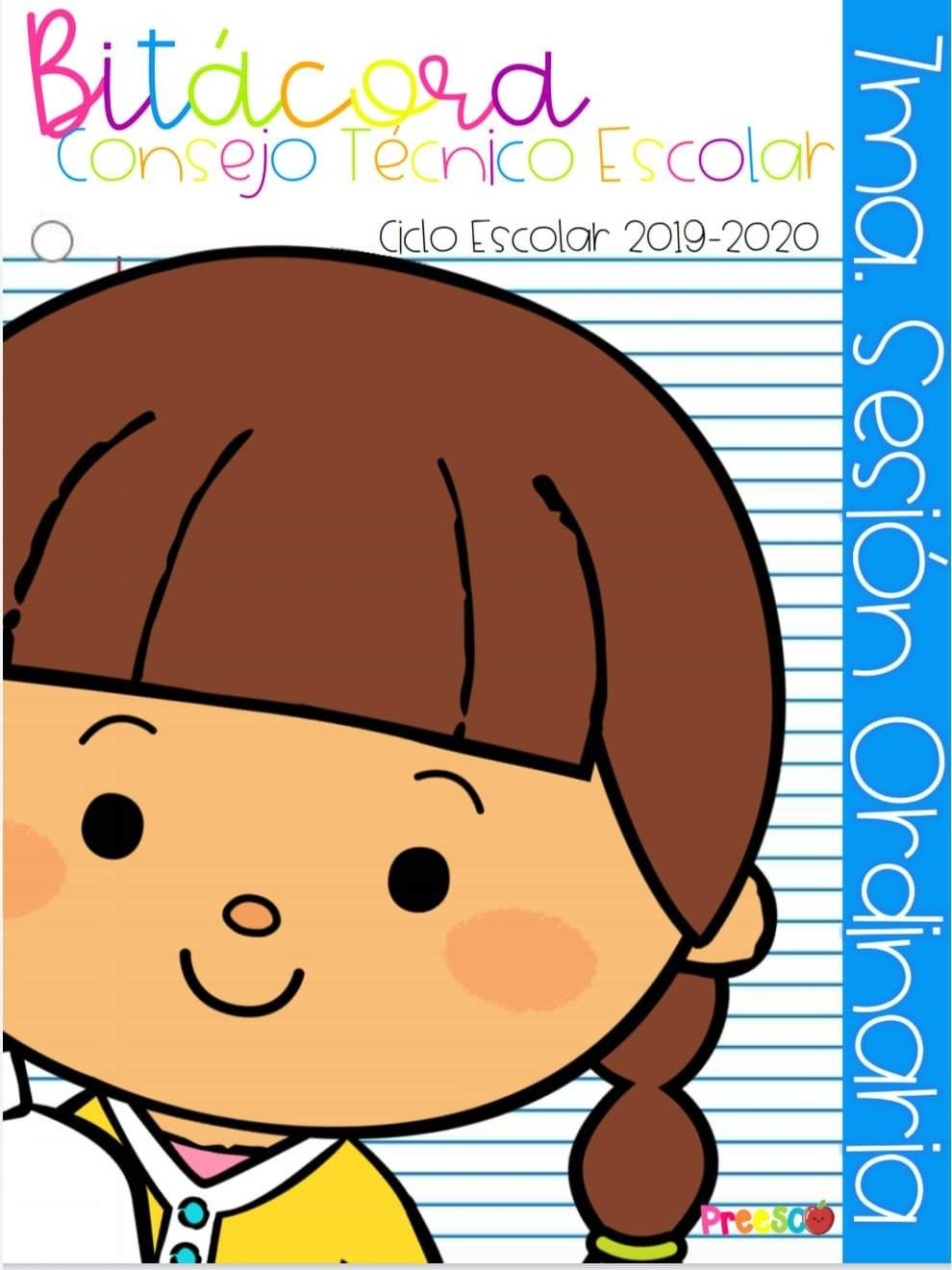 Alumna
Ilse Miranda
SEGUNDA SEMANA
SEGUNDA SEMANA
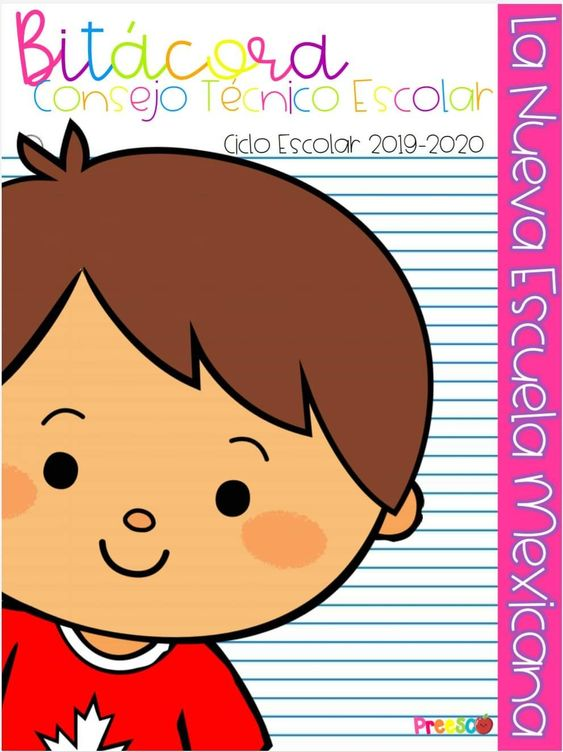 Alumno
Carlos Emiliano
SEGUNDA SEMANA
SEGUNDA SEMANA
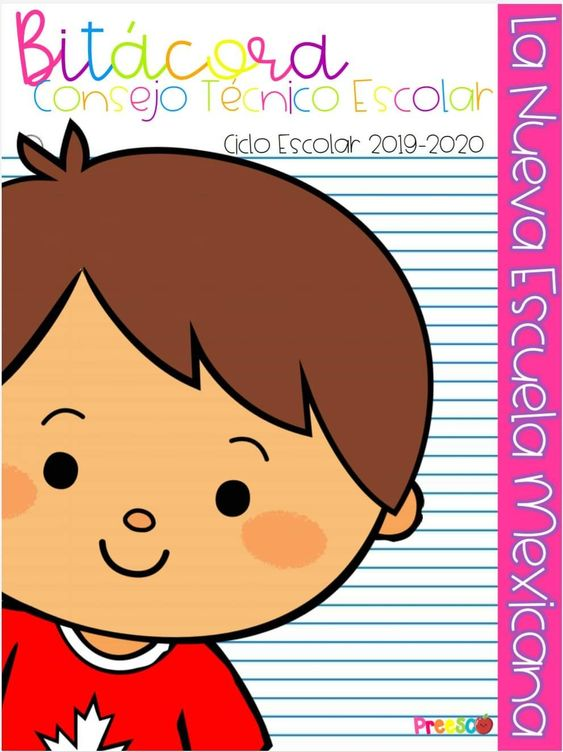 Alumno
Neithan Jassiel
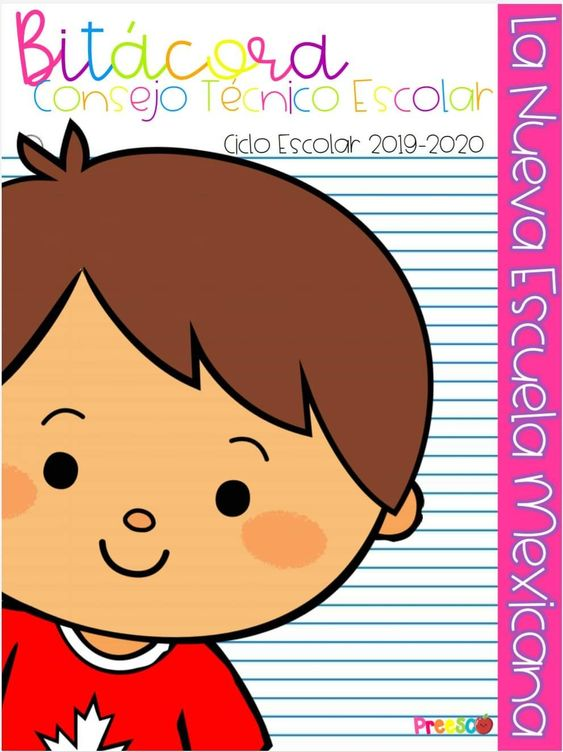 Alumno
Brayan De Jesus
PRIMERA SEMANA
SEGUNDA SEMANA
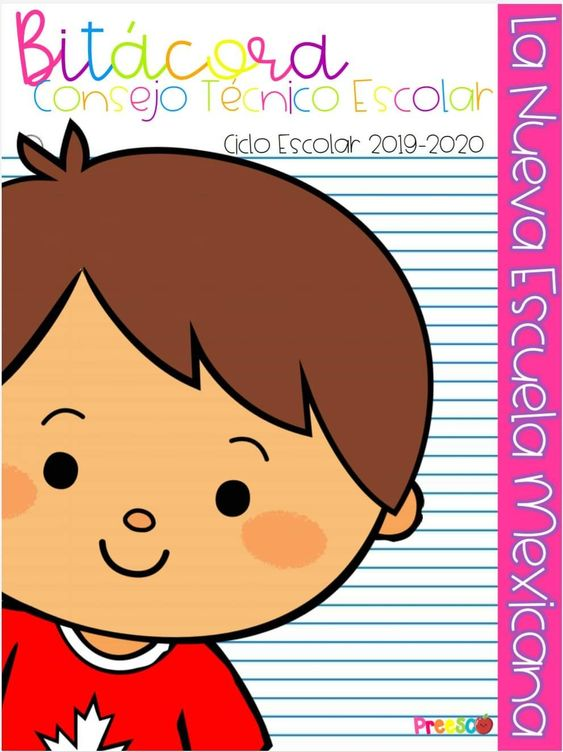 Alumno
Jonathan Alejandro
PRIMERA SEMANA
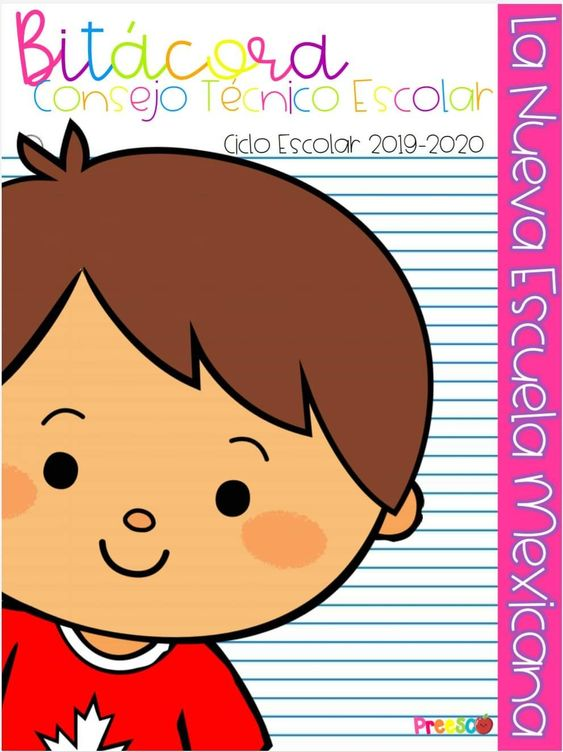 Alumno
Edgar Yahir
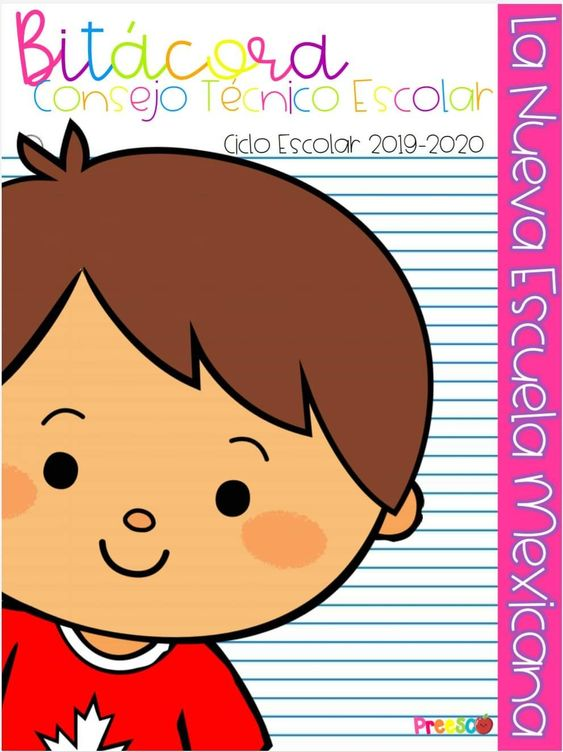 Alumno
Joshua Isaías